Jednotky objemu
Mgr. Z. Burzová
Vypočítaj úlohy a nájdi VOTRELCA
Vypočítaj 4% z 300
25 % z 20 
75 % z 120 €
5 ‰ z 3 500 ml
5. Po zlacnení o 15% stál počítač 340 €. 
     Koľko stál počítač pred zlacnením ?
6. Vypočítaj objem kocky s hranou dlhou 0,2cm.
7. Vypočítaj povrch kocky s hranou dlhou 5 dm.
0,008
150
17,5
5
0,6
12
90
400
8. Znázorni nárys, bokorys a pôdorys stavby.


9. 6,3dm2  = 		cm2
    0,5 mm2 = 	cm2    
    40 ha = 		km2
   0,42 m2  = 	cm2
    44 mm2 =	 cm2
   200 m2 = 		ha
  900 000 m2 = 		km2
   5,5 dm2 =  		cm2
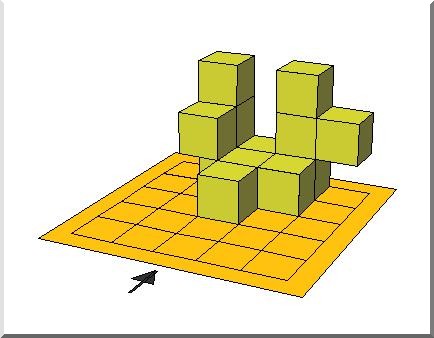 10. Vypočítaj koľko papiera potrebuješ na výrobu krabičky tvaru kocky, ktorej hrana je dlhá 50 mm.

	a = 50mm = 5cm
	S = ? 
	S = 6 . a .a
	S = 6. 5 .5
	S = 150 cm2
 Na výrobu krabičky treba 150 cm2  papiera.
1. Vypočítaj objem kocky, ak jej povrch je 24 cm2
	S = 24 cm2
	V = ?
	S = 6 .a. a		
	24 = 6.a.a		
	24 : 6 = a. a 	
	4 = a . a
	4 = 2 . 2
	a = 2 cm		
				Objem kocky je 8cm3
V = a .a . a
V = 2 . 2. 2
V = 8 cm3
Vypočítaj objem kocky, ak jej povrch je 150 cm2
	S = 150cm2
	V = ?
	S = 6 .a. a		
	150 = 6.a.a		
	150 : 6 = a. a 
	25 = a . a
	25 = 5 . 5
	a = 5 cm		
				Objem kocky je ......  cm3
V = a .a . a
V = 
V =    cm3
Vypočítaj objem kocky, ak jej povrch je 294 cm2
	S = 294 cm2
	V = ?
	S = 6 .a. a		
	294 = 6.a.a		
	294 : 6 = a. a 	
	49 = a . a
	49 = 7 . 7
	a = 7 cm		
				Objem kocky je        cm3
V = a .a . a
V = 
V =         cm3
Vypočítaj objem kocky, ak jej povrch je 96 cm2
	S = 96 cm2
	V = ?
	S = 6 .a. a		
	96 = 6.a.a		
	96 : 6 = a. a	
	16 = a . a
	16 = 4 . 4
	a = 4 cm		
				Objem kocky je     cm3
V = a .a . a
V = 
V =     cm3
Jednotky objemu
hl     l   dl  cl   ml

1 hl = 100 l		1 l = 10 dl
					1 l = 100 cl
					1 l = 1000 ml
1 hl   má  100 litrov
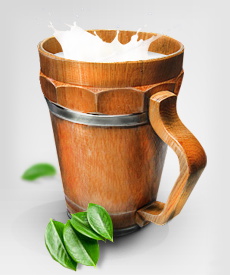 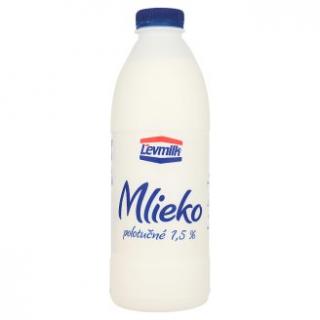 Premeň jednotky objemu
4 hl =         l
5,2 hl =      l
23 hl =       l
5 l =          dl 
6,3 dl =       cl
12 cl =        dl
 400 ml =        dl
  50 ml =          cl
  3 ml =           cl
  59 l =            hl
  2,3 hl =         l
   2 ml =        dl
Základná jednotka na meranie objemu je meter kubický - m3
m3 - Meter kubický je
 objem kocky s
 hranou dlhou
	1 meter.
a  = 1 m
dm3 - decimeter kubický
 je objem kocky s
 hranou dlhou
1 decimeter.
cm3 - centimeter kubický
 je objem kocky s
 hranou dlhou
1 centimeter.
a = 1cm
mm3 - milimeter kubický
 je objem kocky s
 hranou dlhou
1 milimeter.
a  = 1dm
a = 1mm
Jednotky objemu
m3		dm3	cm3	mm3
1 dm3  =       ?    cm3
1 dm3  =   1 000 cm3
1 liter
1 dm3
Samostatná práca
1. Vypočítaj objem kocky, ak jej povrch je 384 cm2
2. Vypočítaj objem kocky, ak jej povrch je 600 cm2
3. Vypočítaj koľko cm2 papiera treba kúpiť na výrobu kocky s hranou dlhou 4 cm.
4. 	0,3 dl =          cl
	62 cl =           dl
	22,2 ml =        dl
	10 ml =          cl
	7,2 hl =          l